Тема урока:« Квадратные уравнения»
Цель  урока:
отработка навыков решения квадратных уравнений  по формуле1 и 2; 
научить решать квадратные уравнения  используя   свойства коэффициентов квадратного уравнения ;
развивать познавательную активность, интерес к математике.
«Уравнение – это золотой  ключ,  открывающий  все  математические сезамы»
План урока.

    1. Организационный  момент.
    2. Отработка  устных  вычислительных навыков  -  зарядка для ума.
    3. Актуализация  знаний  учащихся.
    4. Историческая  справка.
    5.Свойства  коэффициентов     квадратного  уравнения.
    6.  Самостоятельная   работа.
     7. Итог  урока.
Ход урока.
1.Тема  урока. Цель урока.
2.Устная работа
3 .Актуализация знаний учащихся.


Работает   1  ученик  у доски, остальные на рабочих местах
.
4.Историческая справка
Франсуа Виет (1540- 1603 г.) - французский математик.
Разработал   почти  всю  элементарную  алгебру.  Известны формулы, дающие зависимость между коэффициентами  квадратного уравнения .
Виет ввел  буквенные обозначения  для коэффициентов в уравнении.
Есть теорема  ВИЕТА.  С ней  мы познакомимся  на следующем уроке
5.  Внимание ! Знакомьтесь.
856х²  - 437х  - 419 = 0;
 
Зная  свойство коэффициентов  квадратного  уравнения  мы   быстро и рационально  решим данное уравнение.
И так.
Теорема 1. Если  а +в+ с + 0 , то х1 = 1, х2 = с/а.
Теорема 2. Если  а - в+ с + 0 , то х1 = - 1, х2 = - с/а.
А теперь в бой.
1. 48х²  - 33х  -  15 = 0;
2. 1978х²  - 1984х  + 6 = 0;
3. 345х²  - 137х  - 208 = 0;
4. 2009х²  + х  - 2010 = 0.
7.	САМОСТОЯТЕЛЬНАЯ  РАБОТА
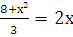 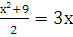 7.Старинная задача на составление уравнений.
Задача Магавири ( Индия).

Найти  число  павлинов  в стае, 1/16 которой, умноженная на себя, сидит на манговом дереве, а квадрат 1/9 остатка вместе с 14 другими павлинами – на дереве  тамала.
8.Подведение итогов.
1. Что нового вы узнали на уроке?.
2.Чем мы будем занимать на                 следующем уроке.
    3. На дом:
составить 5 уравнений ,в которых применятся  свойства коэффициентов квадратного уравнения.